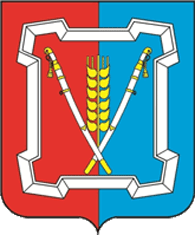 Бюджет для граждан
ПРОЕКТ 
решения о бюджете Курского муниципального района 
Ставропольского края на 2017 год 
и плановый период 2018 и 2019 годов
Что такое бюджет? 
– это план доходов и расходов  на определенный период
Бюджет – (от старонормандского bougette – кошель, сумка, кожаный мешок) -  форма образования и расходования денежных средств, предназначенных для финансового обеспечения задач и функций государства и местного самоуправления.
Расходы – 
выплачиваемые 
из бюджета денежные средства (социальные выплаты населению,
содержание муниципальных учреждений (образование, ЖКХ, культура и др.) капитальное строительство и др.)
Доходы – 
поступающие в  бюджет денежные средства (налоги юридических и физических лиц, административные платежи и сборы, безвозмездные поступления
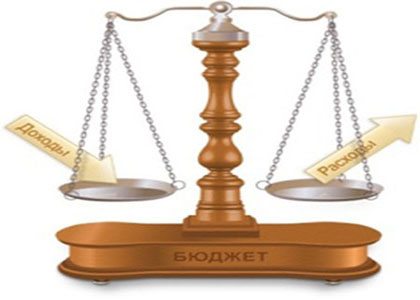 Профицит бюджета – превышение доходов бюджета над его расходами
Дефицит бюджета – превышение расходов бюджета над его доходами
Сбалансированность бюджета по доходам и расходам – основополагающее требование предъявляемое к органам составляющим и утверждающим бюджет.
Какие бывают бюджеты?
бюджет семьи
бюджет организаций
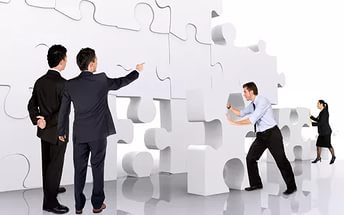 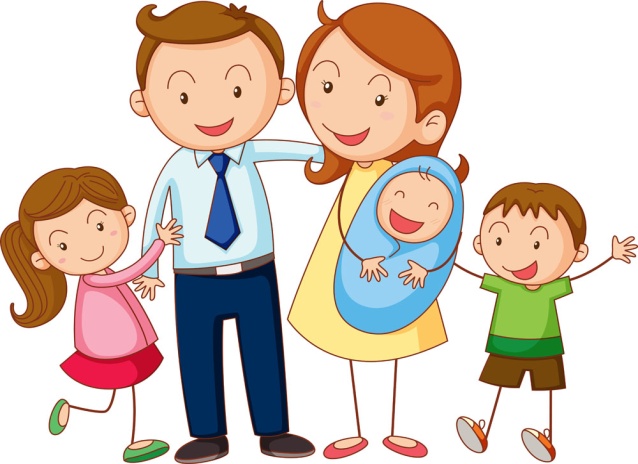 бюджеты публично-правовых организаций
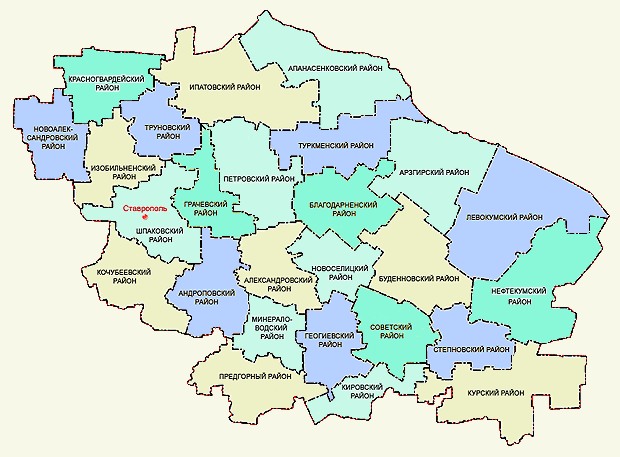 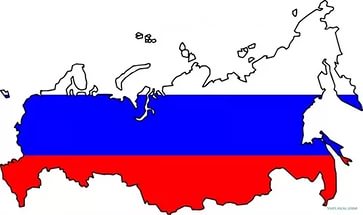 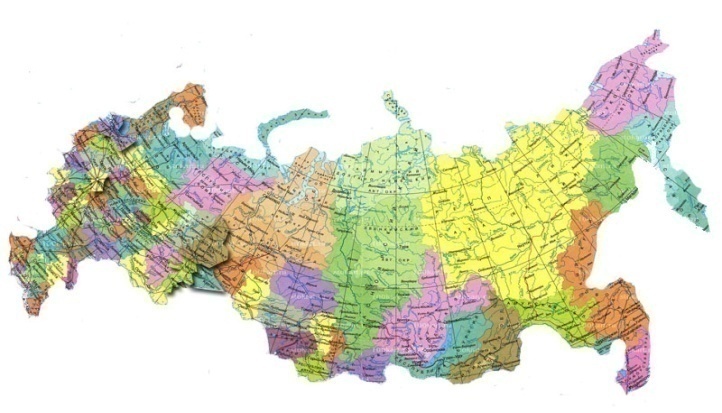 Российской Федерации (федеральный бюджет, бюджеты государственных внебюджетных фондов РФ)
субъектов Российской Федерации 
(региональные  бюджеты, бюджеты территориальных фондов ОМС)
муниципальных
 образований
(местные бюджеты)
БЮДЖЕТНАЯ  СИСТЕМА 
РОССИЙСКОЙ ФЕДЕРАЦИИ
федераль-
ный бюджет
бюджеты государственных внебюджетных фондов
бюджеты субъектов
бюджеты территориальных государственных внебюджетных фондов
местные бюджеты
бюджет 
муниципального района
бюджеты 
сельских поселений
Местный бюджет – одна из составных частей бюджетной системы РФ. Он является  финансовой основой деятельности  органов местного самоуправления. В бюджете органа местного самоуправления показываются  полученные доходы и расходы, осуществляемые  им для реализации функций.
СТРУКТУРА КОНСОЛИДИРОВАННОГО БЮДЖЕТА КУРСКОГО МУНИЦИПАЛЬНОГО РАЙОНА
бюджет района
бюджеты поселений
Совет КМР СК
  Администрация КМР СК
  Финансовое управление АКМР СК
  Отдел образования АКМР СК
  МКУ культуры «Управление культуры» КМР СК
  Управление труда и социальной защиты населения АКМР СК
  МКУ «Комитет по физической культуре и спорту» КМР СК
  МКУ «Центр по работе с молодежью» КМР СК 
  Отдел сельского хозяйства и охраны окружающей среды АКМР СК
МО Балтийского с/с
 МО Галюгаевского с/с
 МО Кановского с/с
 МО Курского с/с
 МО Мирненского с/с
 МО Полтавского с/с
 Ростовановский с/с
 МО Рощинского с/с 
 МО Русского с/с
 МО Серноводского с/с
 МО ст.Стодеревской
 МО с.Эдиссия
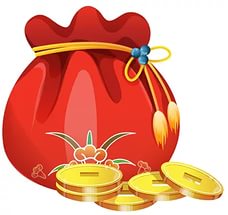 КОНСОЛИДИРОВАННЫЙ БЮДЖЕТ КУРСКОГО МУНИЦИПАЛЬНОГО РАЙОНА
Статья 18. Бюджетная классификация Российской Федерации
Бюджетная Классификация Российской Федерации
является группировкой:
     доходов, расходов и источников финансирования дефицитов бюджетов 
     бюджетной системы Российской Федерации, используемой 
для составления и исполнения бюджетов;
     доходов, расходов и источников финансирования дефицитов бюджетов и 
     (или) операций сектора государственного управления, используемой
для ведения бюджетного (бухгалтерского) учета, составления 
     бюджетной (бухгалтерской) и иной финансовой отчетности, 
     обеспечивающей сопоставимость показателей бюджетов бюджетной 
     системы Российской Федерации.
Бюджетный процесс – это деятельность по составлению проекта бюджета, его рассмотрению, утверждению, исполнению, составлению отчета об исполнении и его утверждению.
СТАДИИ  БЮДЖЕТНОГО  ПРОЦЕССА
1. Разработка проекта бюджета
2. Рассмотрение проекта бюджета
3. Утверж-дение проекта бюджета
4. Исполнение бюджета
5. Рассмотрение и утверждение отчета об исполнении  бюджета
бюджетный год
бюджетный период
Гражданин в бюджетном процессе:
как налогоплательщик -помогает формировать доходную часть бюджета
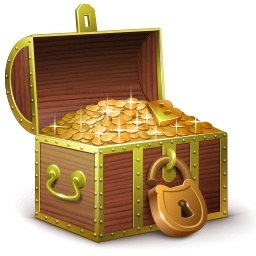 БЮДЖЕТ
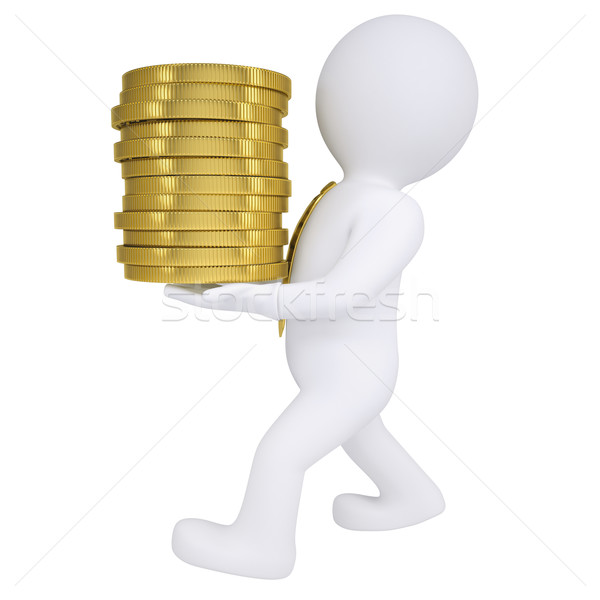 как получатель социальных гарантий -  расходная часть бюджета
Социальные гарантии: образование, культура, ЖКХ, физическая культура и спорт, социальные льготы и др. направления социальных гарантий населению
Гражданин в бюджетном процессе:
Публичные обсуждения программ развития Курского муниципального района Ставропольского края (размещаются на сайте администрации)

Оценка качества муниципальных услуг (участие в социологических опросах)

Публичные слушания проекта решения совета КМР СК о бюджете на очередной финансовый год (ежегодно в ноябре)

Публичные слушания проекта решения совета КМР СК об исполнении бюджета (ежегодно в мае)
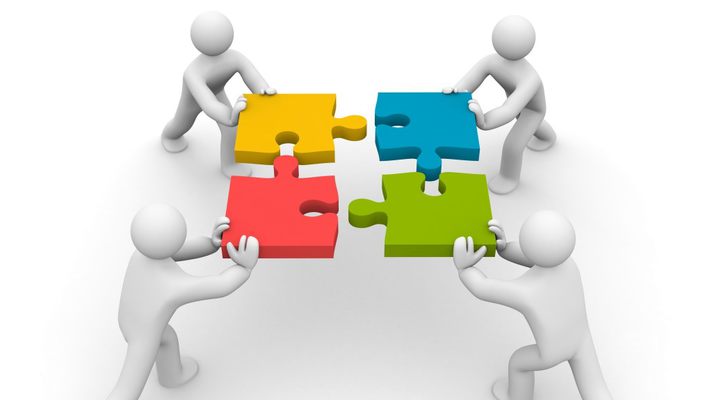 При формировании основных параметров 
решения были учтены:
Основные направления долговой 
политики
утвержденные распоряжением АКМР СК 30.09.2016 № 257-р
Основные направления бюджетной политики 
утвержденные распоряжением АКМР СК 30.09.2016 № 255-р
БЮДЖЕТ 

Курского 
муниципального района
Основные направления налоговой 
политики
 утвержденные распоряжением АКМР СК 30.09.2016 № 256-р
ОБЪЕМ ДОХОДОВ БЮДЖЕТА КУРСКОГО МУНИЦИПАЛЬНОГО РАЙОНА
1 106 686,72
1 170 622,76
1 181 871,72
1 128 697,66
тыс. рублей
161 510,19
172 935,89
13,8%
166 852,14
156 191,12
1 009 112,57
1 008 935,83
950 495,60
961 845,52
СТРУКТУРА  ДОХОДОВ 
БЮДЖЕТА КУРСКОГО МУНИЦИПАЛЬНОГО РАЙОНА
ДОХОДЫ МЕСТНОГО БЮДЖЕТА
Доходы бюджета – поступающие в бюджет денежные средства, за исключением средств, являющихся источниками финансирования дефицита бюджета
ТИПЫ ДОХОДОВ
НАЛОГОВЫЕ
БЕЗВОЗМЕЗДНЫЕ ПОСТУПЛЕНИЯ
НЕНАЛОГОВЫЕ
-     арендная плата за земельные участки
-     продажа земельных участков
доходы от сдачи в аренду имущества
-     платежи от муниципаль-ных унитарных пред-приятий
 -    плата за негативное воз-действие на окружаю-щую среду
-     доходы от оказания платных услуг 
штрафы, санкции, 
      возмещение ущерба
дотации
субвенции
субсидии 
иные межбюджетные трансферты
налог на доход физических лиц (НДФЛ) 
единый налог на вмененный доход (ЕНВД)
единый сельскохозяйственный налог  (ЕСХН)
акцизы 
государственная пошлина
Безвозмездные поступления
Межбюджетные трансферты – это денежные средства, перечисляемые из одного уровня бюджета другому
Дотации трансферты без определения конкретной цели использования средств
(карманные деньги ребенка)
Субвенции трансферты на финансирование переданных полномочий
(деньги ребенку на покупки по списку)
Субсидии трансферты на условиях долевого софинансирования расходов
(добавить деньги ребенку на его покупку)
БЕЗВОЗМЕЗДНЫЕ   ПОСТУПЛЕНИЯ  В  БЮДЖЕТ  КУРСКОГО МУНИЦИПАЛЬНОГО  РАЙОНА
тыс. рублей
+ 58 616,97
1 009 112,57
1 008 935,83
961 845,52
950 495,60
СТРУКТУРА БЕЗВОЗМЕЗДНЫХ ПОСТУПЛЕНИЙ
Основные подходы при формировании бюджетных ассигнований на 2017 год и плановый период 2018 и 2019 годов
Решение совета 
Курского муниципального района 
Ставропольского края 
от 10 декабря 2015 № 246   
«О бюджете Курского муниципального района
Ставропольского края на 2016 год»
Планирование бюджетных ассигнований за счет субсидий, субвенций, доходов от оказания платных услуг и других целевых поступлений от других бюджетов бюджетной системы осуществляется отдельно по каждому источнику поступления доходов и направлению расходов. Объем планируемых расходов соответствует прогнозу поступления доходов.

              Уменьшение базовых показателей на суммы расходов дополнительно предусмотренных на 2016 год и носящие единовременный характер расходы на реализацию решений, срок действия которых ограничен плановым периодом.
РАСХОДЫ МЕСТНОГО БЮДЖЕТА
Расходы бюджета –денежные средства, направляемые на финансовое обеспечение задач и функций государства и местного самоуправления.
КЛАССИФИКАЦИЯ  РАСХОДОВ ПО ПРИЗНАКАМ
Функциональнаяклассификация отражаетнаправление средствбюджета на выполнениеосновных функцийгосударства(муниципалитета) (раздел→подраздел→ целевыестатьи→ виды расходов)
Ведомственнаяклассификация расходовбюджета непосредственносвязана со структуройуправления, отображаетраспределение бюджетныхсредств по главнымраспорядителям средствбюджета (органы МСУ,органы администрации)
Экономическая классификацияпоказывает деление расходовбюджета на текущие икапитальные, а также на выплатузаработной платы, наматериальные затраты, наприобретение товаров и услуг(категория расходов→ группы→предметные статьи→ подстатьи)
РАСХОДЫ БЮДЖЕТА КУРСКОГО 
МУНИЦИПАЛЬНОГО РАЙОНА
тыс. рублей
+ 2 179,37  - сумма досчета до годовой потребности по Эдиссийскому  детскому саду
+ 3 217,72 - на содержание детского сада в с. Серноводском
+ 3 185,00 – на питание детей в школах
+ 12 702,28  -  на социальную защиту населения за счет средств краевого и федерального бюджетов
+ 7 335,28 - на обеспечение государственных гарантий на получение общедоступного и бесплатного образования
+ 14 801,8  - на увеличение заработной платы до МРОТ 
+ 7 131,39 – на сельское хозяйство
+ 1 000,00  – на дорожное хозяйство
+ 22 900,00 – на формирование РФФПП
+ 63 936,04
1 106 686,72
1 170 622,76
1 000,00 –  софинансирование расходов на формирование РФФПП
464,00 - комплектование книжных фондов библиотек
450,00 - проведение работ по замене оконных блоков в муниципальных образовательных учреждениях
150,00 – проведение работ по ремонту кровель в муниципальных образовательных учреждениях
2016                   2017
РАСХОДЫ ПРЕДУСМОТРЕННЫЕ НА ВЫПОЛНЕНИЕ 
12  МУНИЦИПАЛЬНЫХ ПРОГРАММ
НОВШЕСТВО  ВВОДИМОЕ С 2017 ГОДА
«Единая субвенция, выделяемая местным бюджетам для осуществления отдельных государственных полномочий Ставропольского края по социальной защите  отдельных категорий граждан»
«Единая субвенция, выделяемая местным бюджетам для осуществления отдельных государственных полномочий Ставропольского края по социальной поддержке семьи и детей»
Обеспечение мер социальной поддержки ветеранов труда и тружеников тыла
Обеспечение мер социальной поддержки ветеранов труда Ставропольского края
Обеспечение мер социальной поддержки реабилитированных лиц и лиц, признанных пострадавшими от политических репрессий
Ежемесячная доплата к пенсии гражданам, ставшим инвалидами при исполнении служебных обязанностей в районах боевых действий
Ежемесячная денежная выплата семьям погибших ветеранов боевых действий
Предоставление гражданам субсидий на оплату жилого помещения и коммунальных услуг
Компенсация расходов на уплату взноса на капитальный ремонт общего имущества в многоквартирном доме отдельным категориям граждан
Выплата ежемесячной денежной компенсации на каждого ребенка в возрасте до 18 лет многодетным семьям
Выплата денежных средств на содержание ребенка опекуну (попечителю)
Выплата на содержание детей-сирот и детей, оставшихся без попечения родителей, в приемных семьях, а также на вознаграждение, причитающееся приемным родителям
Выплата единовременного пособия усыновителям
БЮДЖЕТ   КУРСКОГО   МУНИЦИПАЛЬНОГО   РАЙОНА
тыс. рублей
ДОХОДЫ
РАСХОДЫ
1 181 871,72
1 181 871,72
1 170 622,76
1 170 622,76
=
=
1 128 697,66
=
1 128 697,66
2017 год
2018 год
2019 год
ОБЕСПЕЧЕНИЕ УСТОЙЧИВОСТИ БЮДЖЕТА
тыс.рублей
выплата заработной платы работникам бюджетной сферы
продукты питания
медикаменты, перевязочные 
   средства
социальные выплаты населению
коммунальные услуги
«Собирай по ягодке ─ наберешь кузовок»
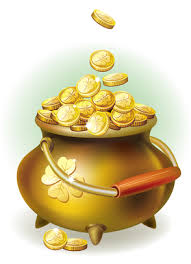 МОБИЛИЗАЦИЯ ДОХОДНЫХ ИСТОЧНИКОВ
РАЧИТЕЛЬНОЕ ОТНОШЕНИЕ К БЮДЖЕТНЫМ СРЕДСТВАМ
МЕСТНЫЙ 
БЮДЖЕТ
ВЫСОКАЯ ОТВЕТСТВЕНОСТЬ ВСЕХ ПРИЧАСТНЫХ К УПРАВЛЕНИЮ И РАСПОРЯЖЕНИЮ ФИНАНСОВЫМИ  РЕСУРСАМИ
ДЕМОГРАФИЧЕСКИЕ ПОКАЗАТЕЛИ
тыс. человек
ОЖИДАЕМАЯ ПРОДОЛЖИТЕЛЬНОСТЬ ЖИЗНИ
число лет
ТРУД И ЗАНЯТОСТЬ
тыс. человек
ДЕНЕЖНЫЕ ДОХОДЫ НАСЕЛЕНИЯ
рублей
Среднедушевые денежные доходы (в месяц)
      Средний размер назначенных пенсий
      Величина прожиточного минимума (в среднем на душу населения)
ОБРАЗОВАНИЕ
тыс. человек
СЕЛЬСКОЕ ХОЗЯЙСТВО
млн. рублей
ПРОИЗВОДСТВО ВАЖНЕЙШИХ ВИДОВ ПРОДУКЦИИ
тыс. тонн, 
млн. штук
ПРОИЗВОДСТВО ВАЖНЕЙШИХ ВИДОВ ПРОДУКЦИИ
тыс. тонн
ОБЕСПЕЧЕННОСТЬ
единиц
ОБЕСПЕЧЕННОСТЬ
тыс. человек
ПОНЯТИЯ И ТЕРМИНЫ
Администраторы доходов бюджета — органы государственной власти и местного самоуправления, осуществляющие в соответствии с законодательством РФ контроль за правильностью исчисления, полнотой и своевременностью уплаты, начисление, учет, взыскание платежей в бюджет, а также имеющие в своем ведении бюджетные учреждения, которым предоставлено право получать доходы от предпринимательской деятельности. 
     Бюджет - форма образования и расходования денежных средств, предназначенных для финансового обеспечения задач и функций государства и местного самоуправления; 
     Бюджетная система - основанная на экономических отношениях и юридических нормах совокупность всех видов бюджетов в стране, имеющих между собой установленные законом взаимоотношения. Единство бюджетной системы основано на взаимодействии бюджетов всех уровней, осуществляемом через использование регулирующих доходных источников, создание целевых и региональных бюджетных фондов, их частичное перераспределение. Это единство реализуется через единую социально-экономическую, включая налоговую, политику.
     Бюджетная система Российской Федерации - основанная на экономических отношениях и государственном устройстве Российской Федерации, регулируемая нормами права совокупность федерального бюджета, бюджетов субъектов Российской Федерации, местных бюджетов и бюджетов государственных внебюджетных фондов.
     Бюджетные ассигнования - бюджетные средства, предусмотренные бюджетной росписью получателю или распорядителю бюджетных средств.
     Бюджетная роспись—  документ, который составляется и ведется главным распорядителем бюджетных средств (главным администратором источников финансирования дефицита бюджета) в соответствии с настоящим Кодексом в целях исполнения бюджета по расходам (источникам финансирования дефицита бюджета).
ПОНЯТИЯ И ТЕРМИНЫ
Бюджетный процесс - регламентируемая нормами права деятельность органов государст­венной власти, органов местного самоуправления и участников бюджетного процесса по составлению и рассмотрению проектов бюджетов, проектов бюджетов государственных внебюджетных фондов, утверждению и исполнению бюджетов и бюджетов государственных внебюджетных фондов, а также по контролю за их исполнением.
     Деньги — особый товар, стихийно выделившийся из товарного мира и выполняющий роль всеобщего эквивалента. Их сущность выражается в функциях меры стоимости, средства обращения, средства накопления и сбережения, средства платежа, мировых денег.      Дефицит бюджет — превышение расходов бюджета над его доходами. 
    Дотации — бюджетные средства, предоставляемые бюджету другого уровня бюджетной системы РФ или юридическому лицу на безвозмездной и безвозвратной основе для покрытия текущих расходов.
      Доходы бюджета — денежные средства, поступающие в безвозмездном и безвозвратном порядке в соответствии с законодательством РФ в распоряжение органов государственной власти РФ, органов государственной власти субъектов РФ и органов местного самоуправления.
     Исполнение бюджета — стадия бюджетного процесса, на которой осуществляется формирование и использование бюджетных средств.
      Исполнение сметы доходов и расходов — комплекс мер, обеспечивающих выполнение плана поступления и расходования денежных средств.
     Консолидированный бюджет — свод бюджетов всех уровней бюджетной системы Российской Федерации на соответствующей территории.
     Местный бюджет — бюджет муниципального образования, формирование, утверждение и исполнение которого осуществляют органы местного управления.
ПОНЯТИЯ И ТЕРМИНЫ
Налог - обязательный, индивидуально безвозмездный платеж, взимаемый с организаций и физических лиц в форме отчуждения принадлежащих им на праве собственности, хозяйственного ведения или оперативного управления денежных средств, в целях финансового обеспечения деятельности государства и (или) муниципальных образований. Признаки налога: принудительный характер; безвозмездность.
      Профицит бюджета — превышение доходов бюджета над его расходами.
     Расходные обязательства — обусловленные законом, иным нормативно-правовым актом, договором или соглашением обязанности Российской Федерации, субъекта Российской Федерации, муниципального образования предоставить физическим и юридическим лицам, органам государственной власти (органам местного самоуправления) средства соответствующего бюджета (государственного внебюджетного фонда, территориального государственного внебюджетного фонда).
     Расходы — затраты организации, приводящие к уменьшению ее средств или увеличению ее обязательств. 
    Расходы бюджета — это затраты, формирующиеся в связи с выполнением государством и органами местного самоуправления своих конституционных и уставных функций.
     Реестр расходных обязательств — свод указанных законов, нормативных правовых актов и договоров, соглашений и/или их отдельных положений, которые должны вести органы исполнительной власти.
     Сбалансированность бюджета — принцип формирования и исполнения бюджета, состоящий в количественном соответствии бюджетных доходов источникам их финансирования.
ПОНЯТИЯ И ТЕРМИНЫ
Смета — финансовый документ, содержащий информацию об образовании и расходовании денежных средств в соответствии с их целевым назначением. 
     Смета расходов и доходов — финансовый план учреждения (организации), осуществляющего некоммерческую деятельность
Контактная информация:

      Финансовое управление 
администрации Курского муниципального района Ставропольского края
     Начальник Финансового управления -Татьяна Иосифовна Бондаренко

Адрес: 357850, Ставропольский край, Курский район, 
станица Курская, пер. Октябрьский, 16 

Телефон для обращения граждан: 8 (879-64) 6-27-99, 6-55-54; 
факс: 8 (879-64) 6-27-99. 
Электронная почта : fukursk@mail.ru 
График работы: понедельник -  пятница
 с 8:00 до 16:00, перерыв с 12:00 до 13:00